La lectura como terapia alternativa en la recuperación de mujeres sobrevivientes del cáncerAlumna: Citlali Ramírez GómezTutor: Dr. Mario Miguel Ojeda RamírezUNIVERSIDAD VERACRUZANAESPECIALIZACIÓN EN PROMOCIÓN DE LA LECTURA
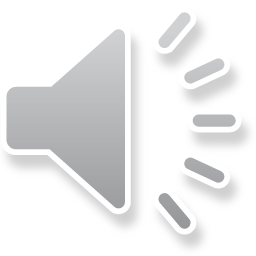 I. Introducción
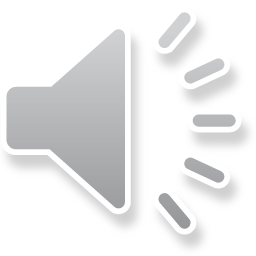 II. Planteamiento del proyecto
Delimitación del problema de intervención 
Poco acceso a la lectura de textos literarios.
Ausencia de espacios y programas de lectura para adultos en los hospitales de cancerología.
Altos niveles de estrés en las pacientes y sus familiares.
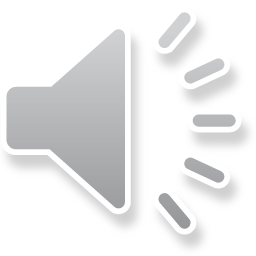 Justificación
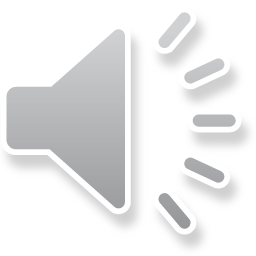 Objetivos
General
Promover la lectura entre las mujeres sobrevivientes del cáncer con la doble intención de que se conviertan en lectoras asiduas y, al mismo tiempo, les ayude a disminuir sus niveles de estrés.
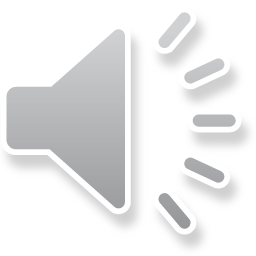 Particulares

Ayudar a generar el hábito lector
Contribuir en la disminución de los niveles de estrés
Promover la lectura como medio de entretenimiento y aprendizaje.
Auxiliar a mejorar la calidad de vida
Propiciar un cambio positivo en la percepción del individuo
Impulsar el fomento a la lectura en grupos marginados
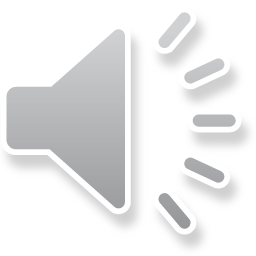 Hipótesis de intervención
La lectura de textos literarios tiene la capacidad de aumentar los niveles de bienestar en las personas sobrevivientes del cáncer o que se encuentran en tratamiento y que buscan un forma de reintegración a la vida diaria.  Además, de que es una fuente para estimular la creatividad de las personas.
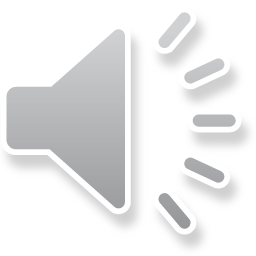 Diseño metodológicoaspectos generales
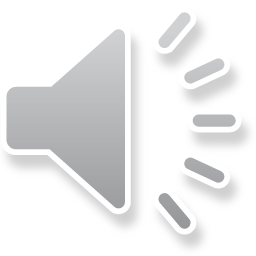 IV. PROGRAMACIÓN DE ACTIVIDADES
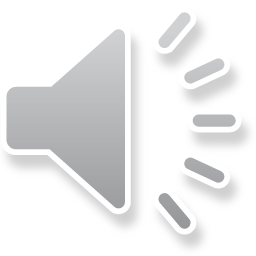